UNIVERSIDADE FEDERAL DE PELOTASDEPARTAMENTO DE MEDICINA SOCIALESPECIALIZAÇÃO EM SAÚDE DA FAMÍLIA MODALIDADE A DISTÂNCIA
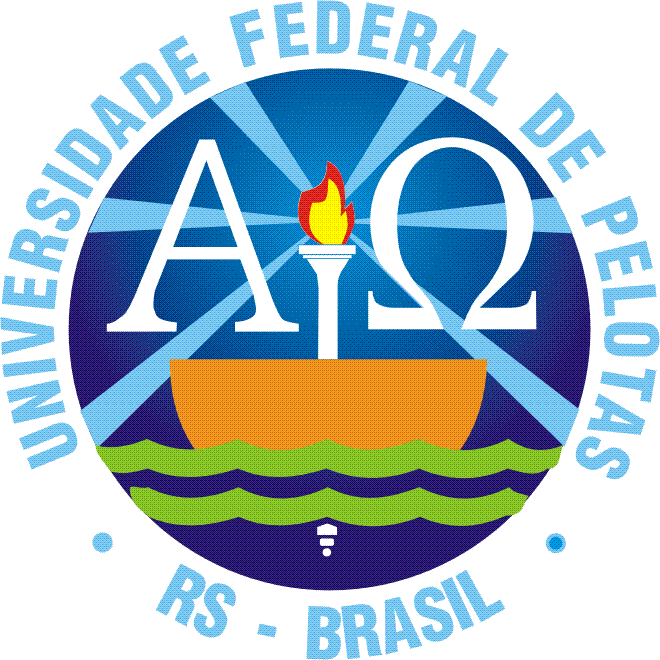 As doenças crônicas em foco: o cenário da hipertensão arterial sistêmica e da diabetes mellitus em São José do Mipibú-RN
Orientadora: Dariane dos Santos Oleiro
Especializanda: Teresa Monte de Hollanda Fernandes
Natal/RN
2015
INTRODUÇÃO
O município de São José do Mipibú
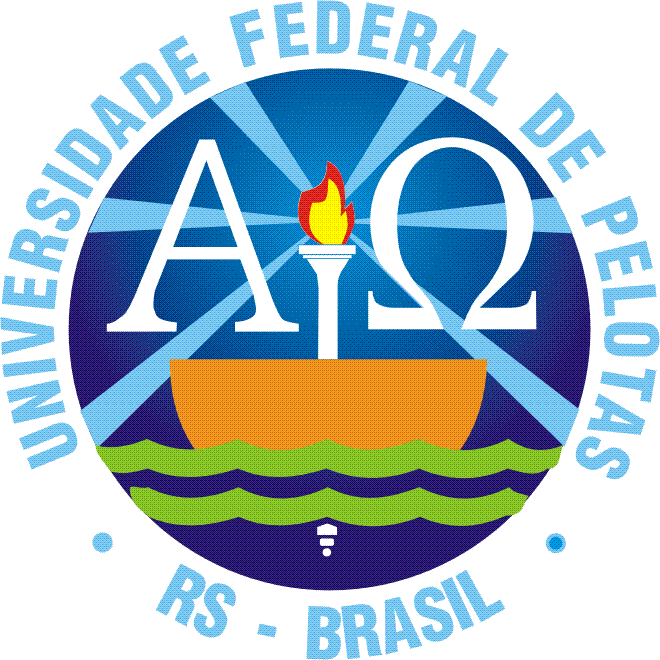 INTRODUÇÃO
Unidade de Saúde da Família Bairro Novo

A equipe de saúde
1 Enfermeira
 1 Médica
 06 Agentes Comunitários de Saúde
 02 Técnicas de Enfermagem
 01 Arquivista
 01 Dentista
 01 Auxiliar de dentista
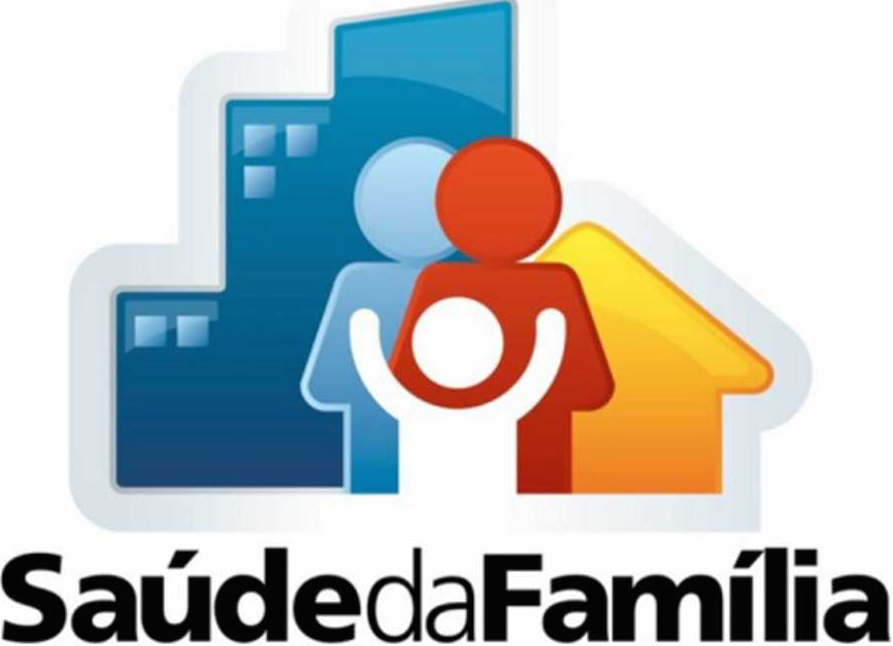 3100 pessoas
227 HAS
117 DM
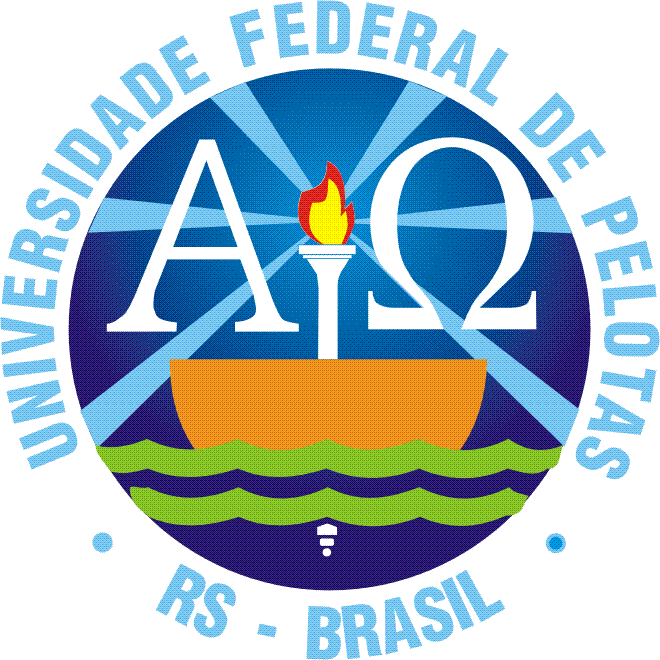 OBJETIVOS
Objetivo Geral

Melhorar a atenção à saúde dos hipertensos e diabéticos da USF de Bairro Novo no município de São José do Mipibú 

Objetivos Específicos

Ampliar a cobertura a hipertensos e diabéticos.
Melhorar a qualidade na atenção a diabéticos e hipertensos na ESF.
Melhorar a adesão de hipertensos e diabéticos ao programa do HIPERDIA.
Melhorar o registro das informações.
Identificar os usuários com diagnóstico de hipertensão e/ou diabetes mellitus que tenham risco de doença cardiovascular.
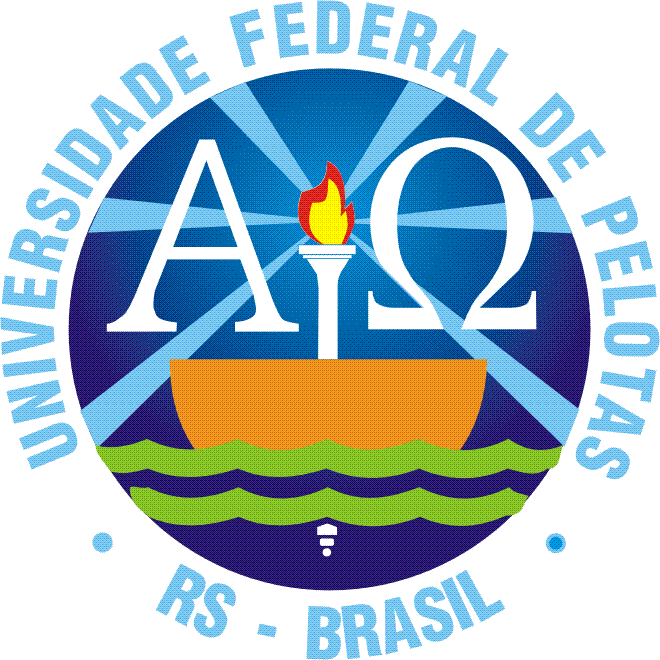 METODOLOGIA
Coleta de Dados
Eixos Estruturantes
Monitoramento e Avaliação
Organização e Gestão do Serviço de Saúde
Indicadores de Qualidade
Engajamento o Público
Qualificação da Prática Clínica
Gráficos
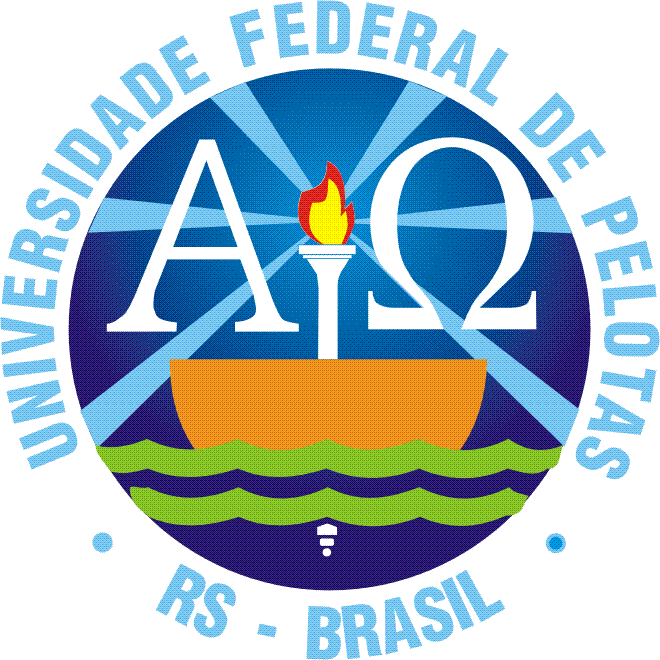 RESULTADOS
Ampliar a cobertura a hipertensos e diabéticos
1.1 Cadastrar 70% dos hipertensos da área de abrangência no Programa de Atenção à Hipertensão Arterial e à Diabetes Mellitus da unidade de saúde.
Fonte: Dados coletados pelo próprio autor. São José do Mipibú/RN. 2014. 

Figura 1: Cobertura do programa de atenção ao hipertenso na USF
Bairro Novo. São José do Mipibú/RN. 2014.
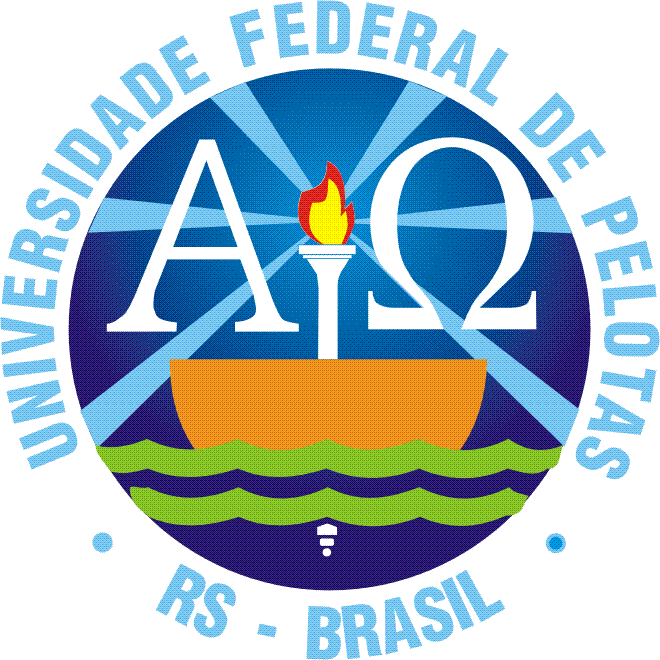 RESULTADOS
Ampliar a cobertura a hipertensos e diabéticos
1.2 Cadastrar 70% dos diabéticos da área de abrangência no Programa de Atenção à Hipertensão Arterial e a Diabetes Mellitus da unidade de saúde.
Fonte: Dados coletados pelo próprio autor. São José do Mipibú/RN. 2014.
 
Figura 2: Cobertura do programa de atenção ao diabético na USF Bairro
Novo. São José do Mipibú/RN. 2014.
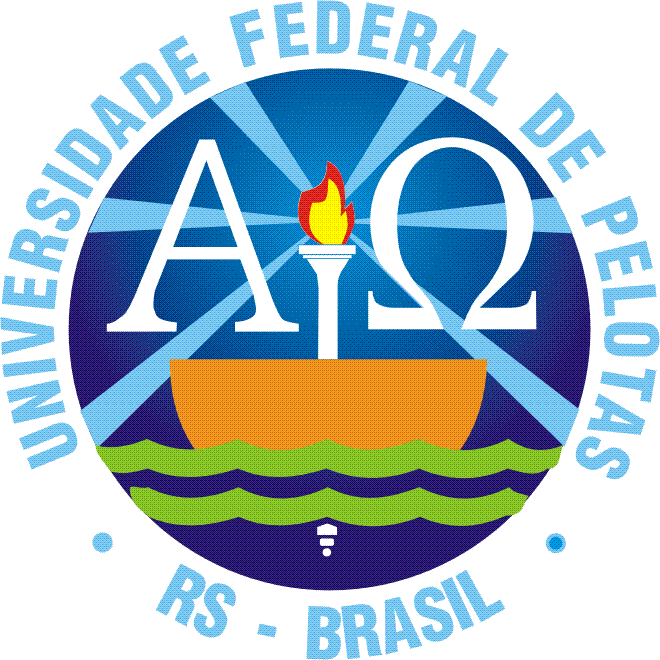 RESULTADOS
2. Melhorar a qualidade da atenção a diabéticos e hipertensos
2.1  Realizar o exame clínico apropriado em 100% dos hipertensos
Fonte: Dados coletados pelo próprio autor. São José do Mipibú/RN. 2014. 

Figura 3: Proporção de hipertensos com exame clínico em dia de
acordo com o protocolo na USF Bairro Novo. São José do Mipibú/RN. 2014.
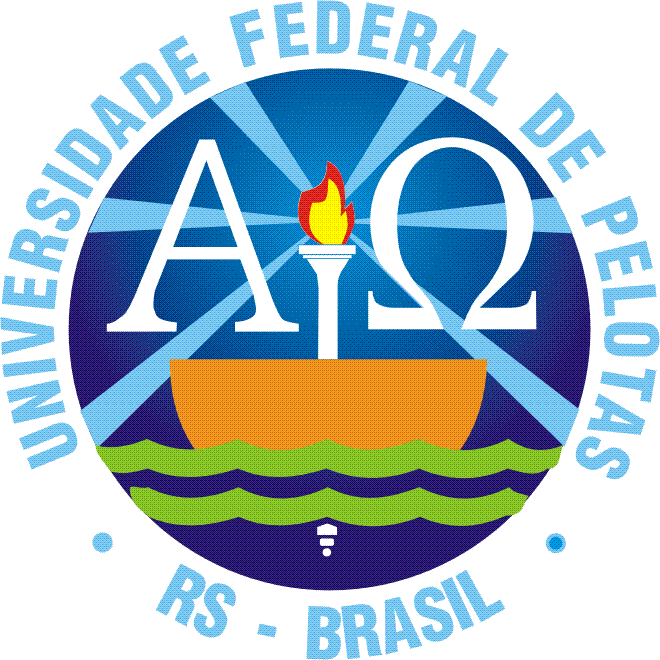 RESULTADOS
2. Melhorar a qualidade da atenção a diabéticos e hipertensos

2.2  Realizar o exame clínico apropriado em 100% dos diabéticos
Fonte: Dados coletados pelo próprio autor. São José do Mipibú/RN. 2014. 

Figura 4: Proporção de diabéticos com exame clínico em dia de acordo
com o protocolo na USF Bairro Novo. São José do Mipibú/RN. 2014.
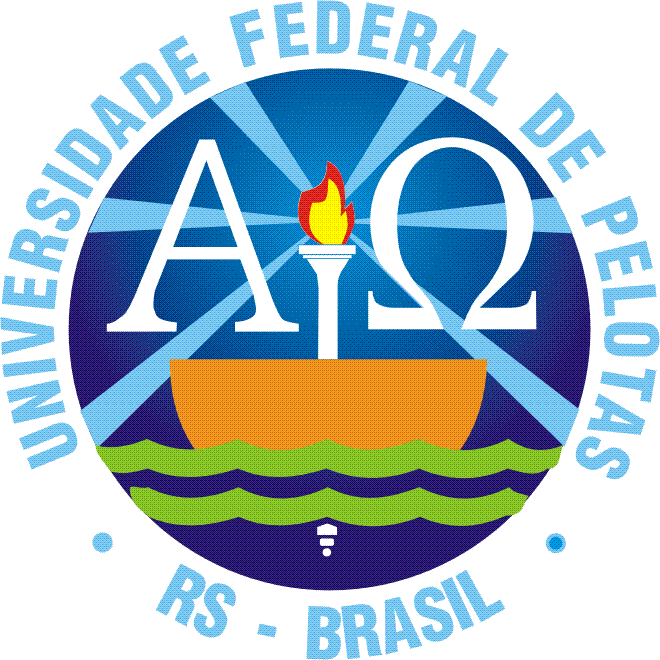 RESULTADOS
2. Melhorar a qualidade da atenção a diabéticos e hipertensos

2.3 Garantir a 100% dos hipertensos a realização de exames complementares e dia de acordo com o protocolo
Fonte: Dados coletados pelo próprio autor. São José do Mipibú/RN. 2014.

 Figura 5: Proporção de hipertensos com exames complementares
em dia de acordo com o protocolo na USF Bairro Novo. São José
do Mipibú/RN. 2014.
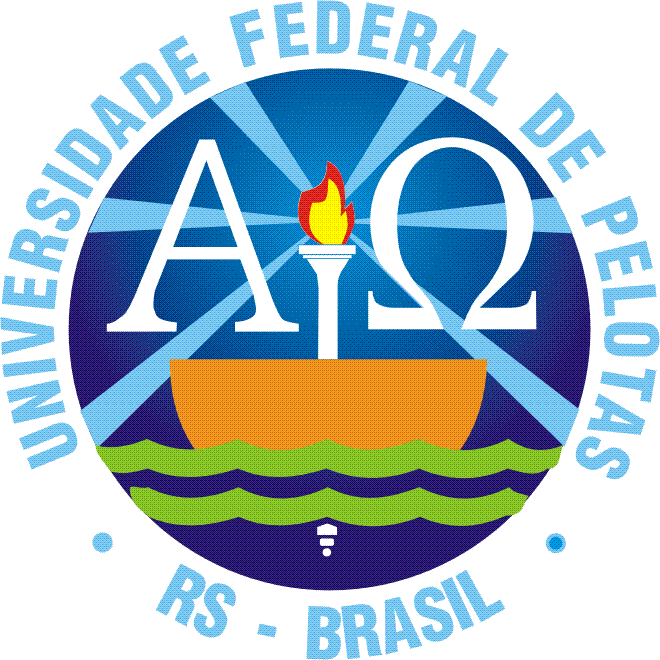 RESULTADOS
2. Melhorar a qualidade da atenção a diabéticos e hipertensos

2.4 Garantir a 100% dos diabéticos a realização de exames complementares e dia de acordo com o protocolo
Fonte: Dados coletados pelo próprio autor. São José do Mipibú/RN. 2014. 

Figura 6: Proporção de diabéticos com exames complementares em dia
de acordo com o protocolo na USF Bairro Novo. São José do
Mipibú/RN. 2014.
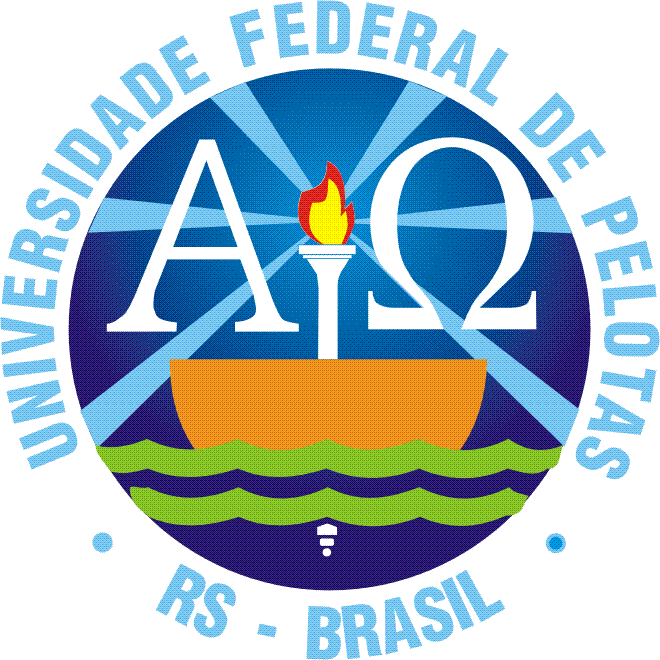 RESULTADOS
2. Melhorar a qualidade da atenção a diabéticos e hipertensos

2.5 Priorizar a prescrição de medicamentos da Farmácia Popular/Hiperdia para 100% dos hipertensos cadastrados na unidade de saúde
Fonte: Dados coletados pelo próprio autor. São José do Mipibú/RN. 2014. 

Figura 7: Proporção de hipertensos com prescrição de medicamentos
da Farmácia Popular/Hiperdia priorizada na USF Bairro Novo. São
José do Mipibú/RN. 2014.
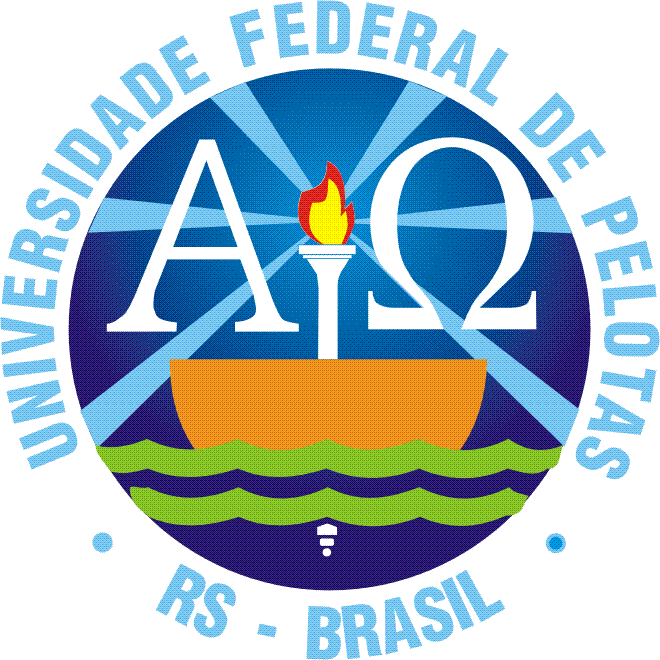 RESULTADOS
2. Melhorar a qualidade da atenção a diabéticos e hipertensos

2.6 Priorizar a prescrição de medicamentos da Farmácia Popular/Hiperdia para 100% dos diabéticos cadastrados na unidade de saúde
Fonte: Dados coletados pelo próprio autor. São José do Mipibú/RN. 2014. 

Figura 8: Proporção de diabéticos com prescrição de medicamentos
da Farmácia Popular/Hiperdia priorizada na USF Bairro Novo. São
José do Mipibú/RN. 2014.
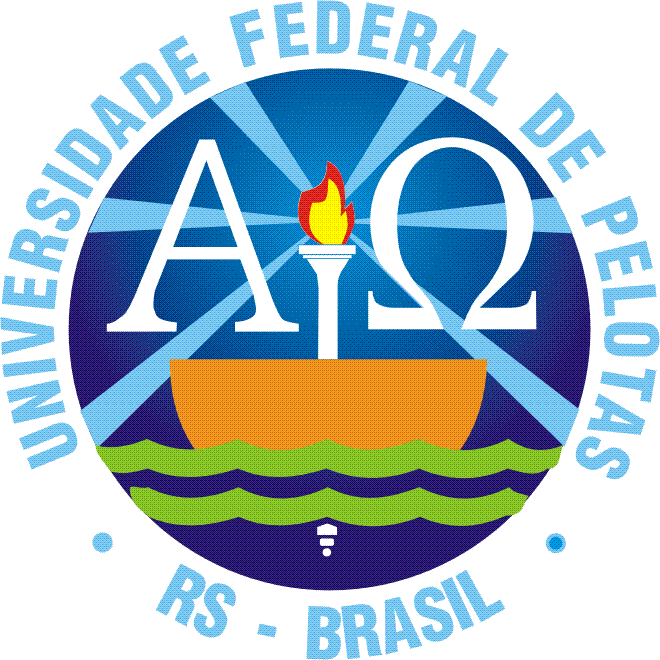 RESULTADOS
3. Melhorar a adesão de hipertensos e/ou  diabéticos  ao programa HIPERDIA.
 
3.1 Buscar 100% dos hipertensos faltosos à consulta na unidade de saúde conforme periodicidade recomendada.
Fonte: Dados coletados pelo próprio autor. São José do Mipibú/RN. 2014.
 
Figura 9: Proporção de hipertensos faltosos às consultas com busca ativa
USF Bairro Novo. São José do Mipibú/RN. 2014.
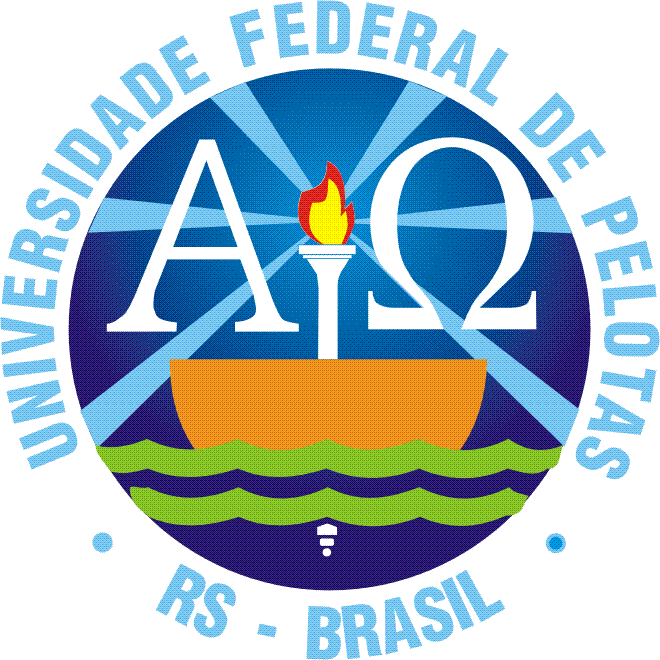 RESULTADOS
3. Melhorar a adesão de hipertensos e/ou  diabéticos  ao programa HIPERDIA.
 
3.2 Buscar 100% dos diabéticos faltosos à consulta na unidade de saúde conforme periodicidade recomendada.
Fonte: Dados coletados pelo próprio autor. São José do Mipibú/RN. 2014.
 
Figura 10: Proporção de diabéticos faltosos às consultas com busca ativa
USF Bairro Novo. São José do Mipibú/RN. 2014.
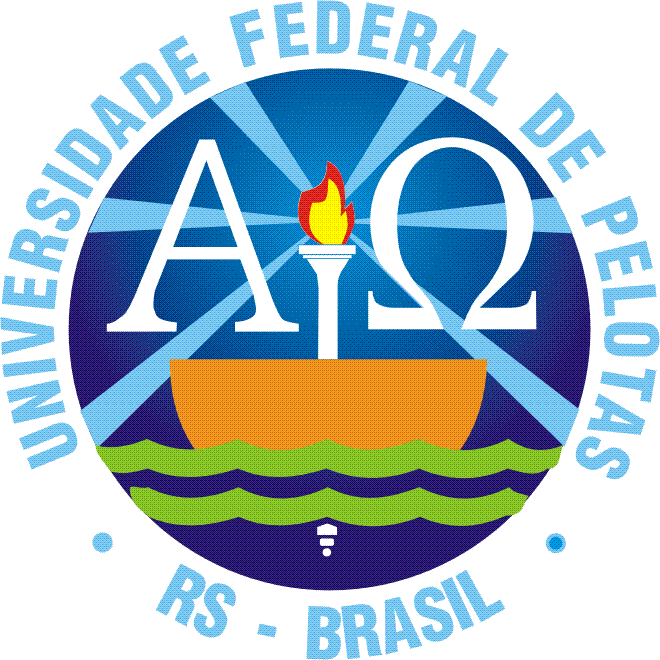 RESULTADOS
4. Melhorar o registro das informações 

4.1 Manter a ficha de acompanhamento de 100% dos hipertensos cadastrados na unidade de saúde
Fonte: Dados coletados pelo próprio autor. São José do Mipibú/RN. 2014.
 
Figura 11: Proporção de hipertensos com registro adequado na ficha
de acompanhamento na USF Bairro Novo. São José do Mipibú/RN. 2014.
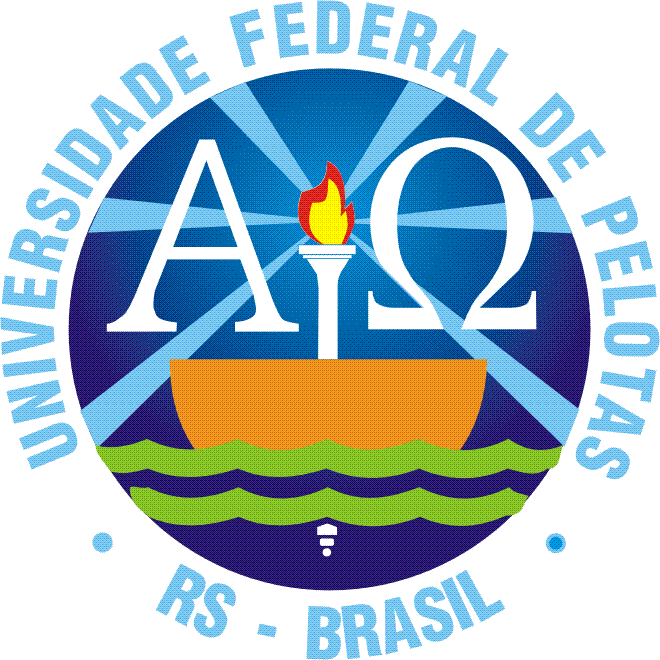 RESULTADOS
4. Melhorar o registro das informações 

4.2 Manter a ficha de acompanhamento de 100% dos hipertensos cadastrados na unidade de saúde
Fonte: Dados coletados pelo próprio autor. São José do Mipibú/RN. 2014. 

Figura 12: Proporção de diabéticos com registro adequado na ficha
de acompanhamento na USF Bairro Novo. São José do Mipibú/RN. 2014.
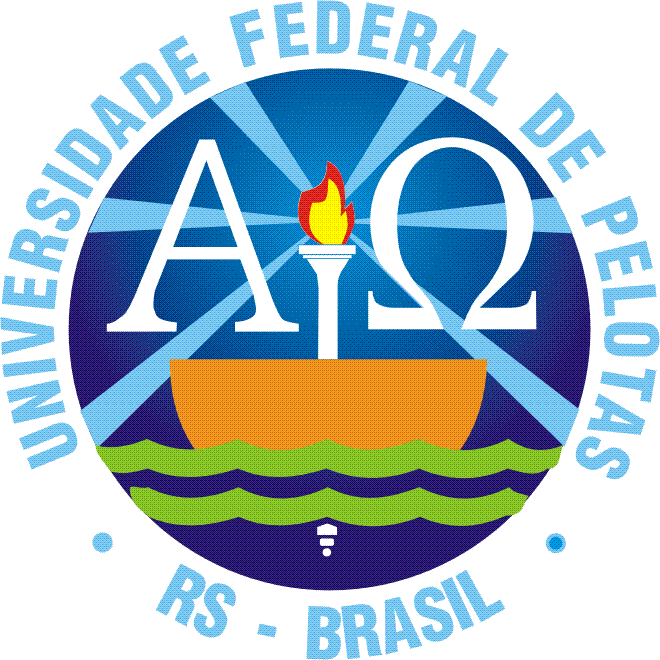 RESULTADOS
5. Identificar os usuário com diagnóstico de hipertensão e/ou diabetes mellitus que tenham risco de doença cardiovascular

5.1 Realizar estratificação de risco cardiovascular em 100% dos hipertensos cadastrados na unidade de saúde
Fonte: Dados coletados pelo próprio autor. São José do Mipibú/RN. 2014. 

Figura 13: Proporção de hipertensos com estratificação de risco
cardiovascular por exame clínico em dia na USF Bairro Novo. São José
do Mipibú/RN. 2014.
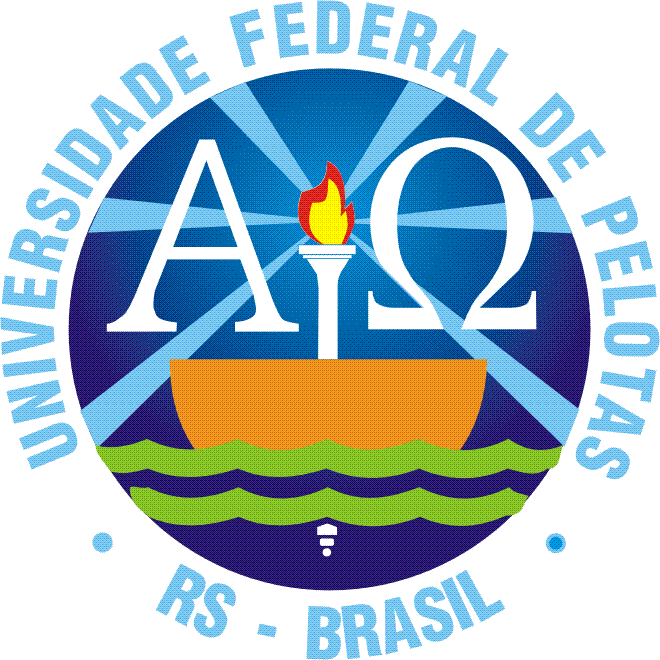 RESULTADOS
5. Identificar os usuário com diagnóstico de hipertensão e/ou diabetes mellitus que tenham risco de doença cardiovascular

5.2 Realizar estratificação de risco cardiovascular em 100% dos diabéticos cadastrados na unidade de saúde
Fonte: Dados coletados pelo próprio autor. São José do Mipibú/RN. 2014. 

Figura 14: Proporção de diabéticos com estratificação de risco
cardiovascular por exame clínico em dia na USF Bairro Novo. São José
do Mipibú/RN. 2014
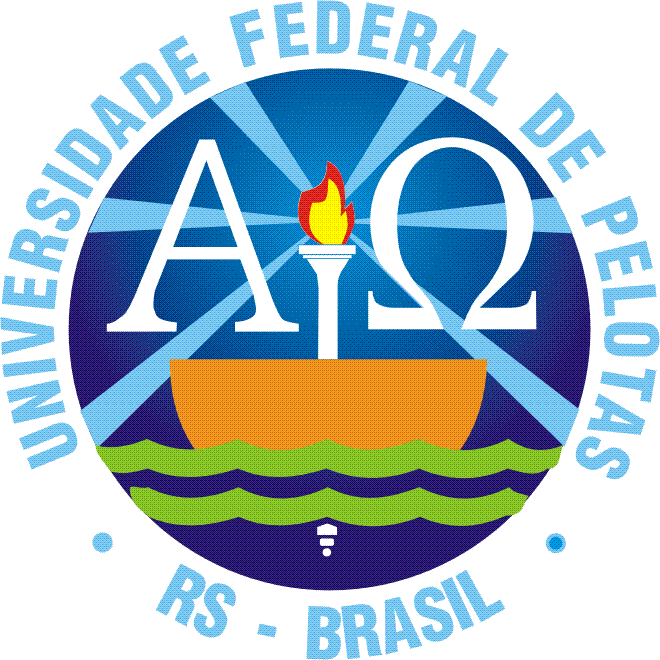 DISCUSSÃO
Melhoria dos Indicadores de Qualidade da Atenção
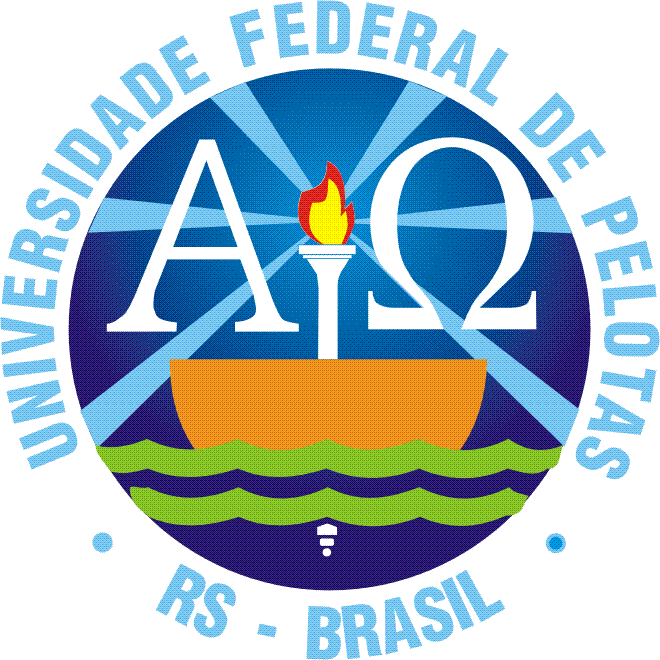 SUGESTÕES
Otimizar o fornecimento dos exames laboratoriais no município
Melhorar o fornecimento do medicamentos da Farmácia Popular/HIPERDIA
Estimular a participação da comunidade nas atividades da USF
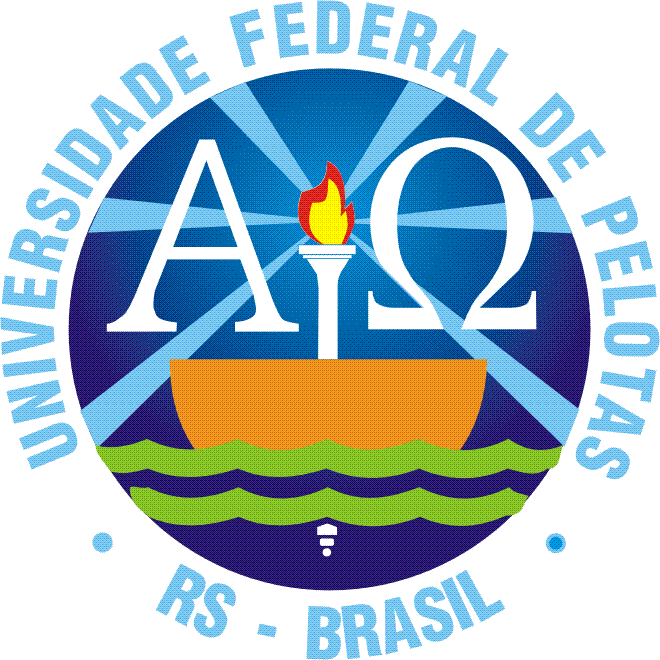 REFERÊNCIAS
BRASIL. Instituto Brasileiro de Geografia e Estatística – IBGE. Atlas do censo demográfico 2010. – Rio de Janeiro: IBGE, 2013. 160 p. 
BRASIL. Ministério da Saúde. Secretaria de Atenção a Saúde. Departamento de Atenção Básica. Estratégias para o cuidado à pessoa com doença crônica: diabetes mellitus. – Brasília: Ministério da Saúde, 2013. 160 p.: il. (Cadernos de Atenção Básica, n.36)
BRASIL. Ministério da Saúde. Secretaria de Atenção a Saúde. Departamento de Atenção Básica. Estratégias para o cuidado à pessoa com doença crônica: hipertensão arterial sistêmica. – Brasília: Ministério da Saúde, 2013. 128 p.: il. (Cadernos de Atenção Básica, n.37)
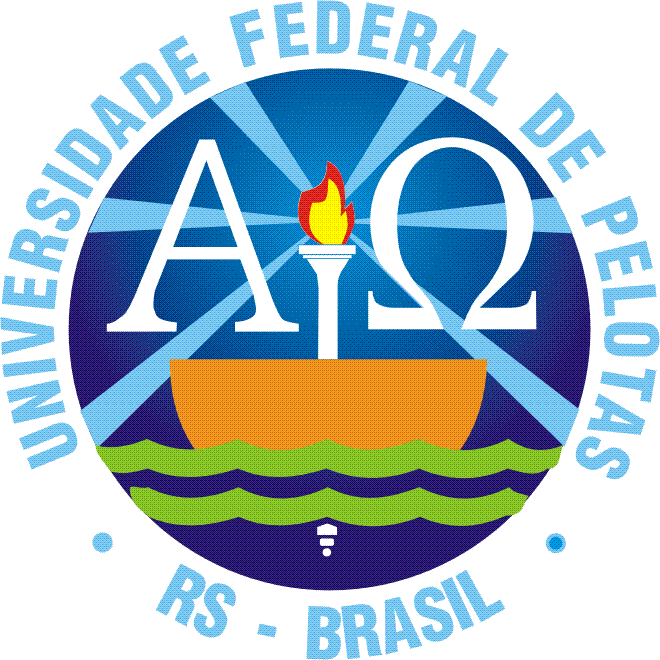 REFERÊNCIAS
DUARTE, E.C.; BARRETO, S.M. Transição demográfica e epidemiológica: a Epidemiologia e serviços de saúde revisita e atualiza o tema. Epidemiologia e Serviços de Saúde, v.21, n.4, p. 529 – 532, dez. 2012. 
MENDES, E.V. As redes de atenção à saúde. Ciência & Saúde Coletiva, v.15, n.5, p. 2297 – 2305.2010. 
RABETTI, A.C.; FREITAS, S.F.T. Avaliação das ações em hipertensão arterial sistêmica na atenção básica. Revista de Saúde Pública, v.45, n.2, p.258 – 268. 2011.
SANTA HELENA, E. T; NEMES, M.I.B; ELUF-NETO, J. Avaliação da assistência à pessoa com hipertensão arterial em unidades de estratégia de saúde da família. Revista Saúde & Sociedade, São Paulo, v.19, n.3, p. 614 – 626. 2010.